2019 Yılı
Fizibilite Desteği Programı
Tanıtım Toplantısı
Program Yönetim Birimi
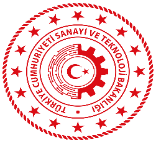 FİZİBİLİTE NEDİR?
Fizibilite, İngilizce (feasible) kelimesinden Türkçe’ye geçmiş; "yapılabilir", "uygulanabilir " vb. anlamlarına gelir.
Fizibilite raporu, bir fikrin uygulanabilir olup olmadığının araştırılması ve değerlendirilmesi kapsayan detaylı bir çalışmadır.
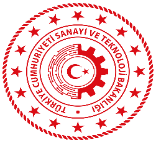 FİZİBİLİTE NEDİR?
Fizibilite Raporu: 
-Sektör Araştırması
-Teknik Araştırma
-Finansal Tabloların Hazırlanması

Raporun hazırlanmasındaki amaç yatırım yapılmadan önce bekleyen sorunlar, problemler yada fırsatlar nelerdir buna yer vermek ve yatırımla ilgili belirsizlikleri olabildiğince öngörülebilir duruma getirmektir.
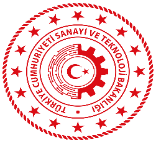 FİZİBİLİTE NEDİR?
Sektör Araştırması: 
İş Tanımı: Ne üretilecek (hangi hizmet, hangi müşteriye  nasıl sunulacak?), kalitesi ne olacak birim maliyeti nedir,
Pazar Araştırması: Pazar tanımı, öngörülen pazar potansiyeli, rekabet, satış tahminleri, olası alıcılar vb.
Teknik Araştırma:
-     Kuruluş yeri
Kullanılacak Teknoloji ve Üretim Süreci
Yasal ve Çevresel Değerleme
Uygulama planı
Finansal Tabloların Hazırlanması
Başlangıç Sermayesi
Gelir-Gider Tahmini
Net bugünkü Değer ve Geri Ödeme Süresi

Bu araştırmalar sonucunda yapılacak yatırımın sürdürülebilir bir yapıya sahip olup olmadığı sonucuna varılır.
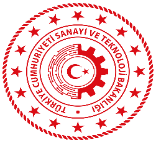 PROGRAMIN AMACI
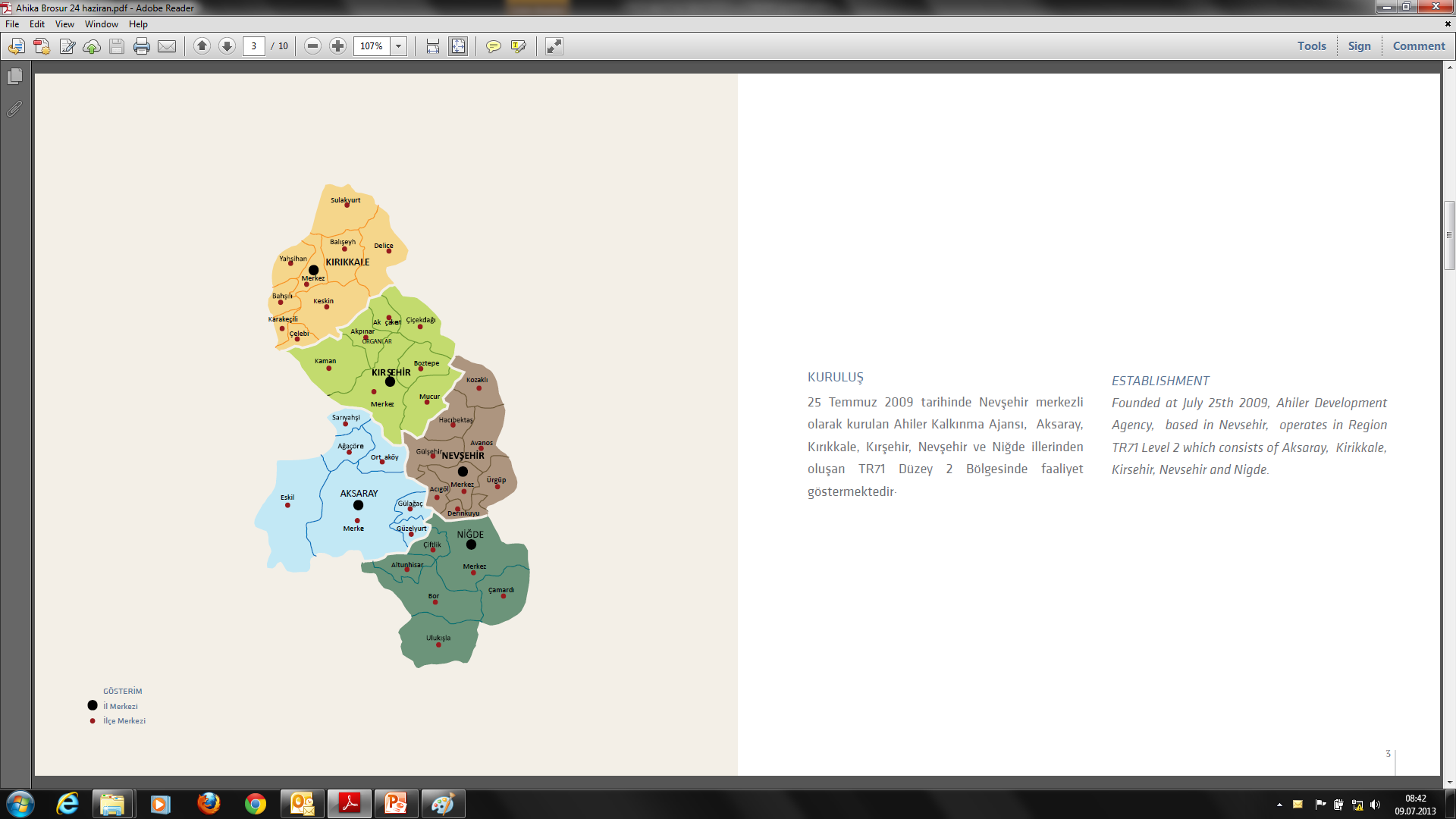 Bölgenin kalkınması ve rekabet gücü açısından önemli fırsatlardan yararlanılmasına, bölge ekonomisine yönelik tehdit ve risklerin önlenmesine, bölgenin yenilik ve girişimcilik kapasitesinin geliştirilmesine yönelik projelerin fizibilite çalışmalarına destek sağlamaktır.
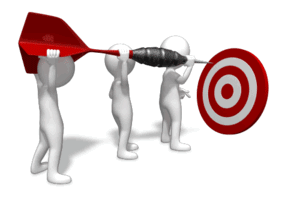 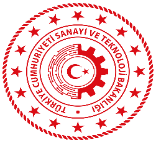 PROGRAMIN ÖNCELİKLERİ
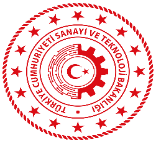 PROGRAMIN ÖNCELİKLERİ
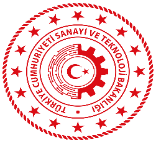 PROGRAMIN ÖNCELİKLERİ
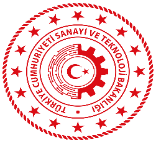 UYGUN BAŞVURU SAHİPLERİ
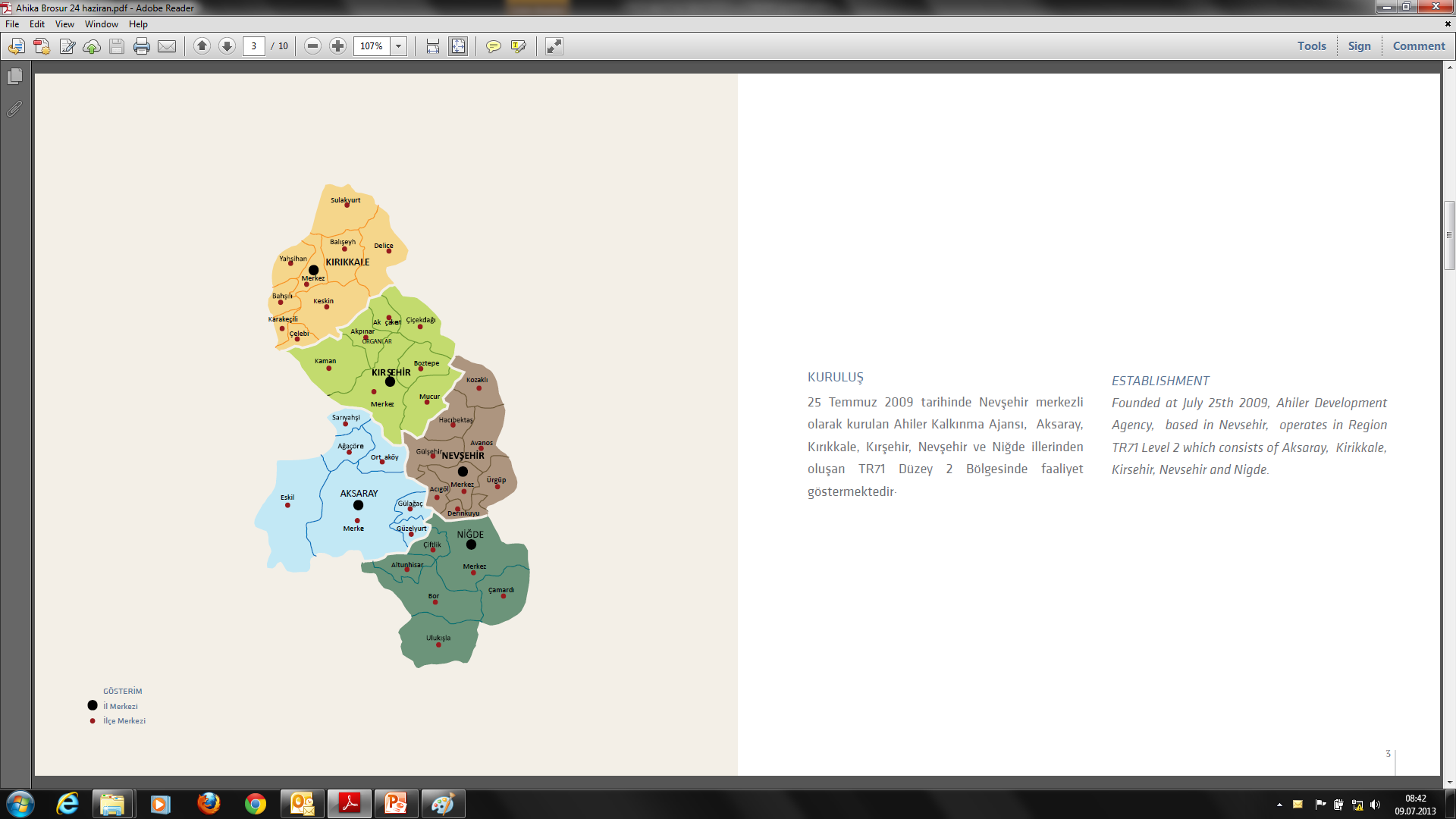 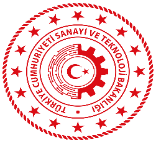 BÜTÇE
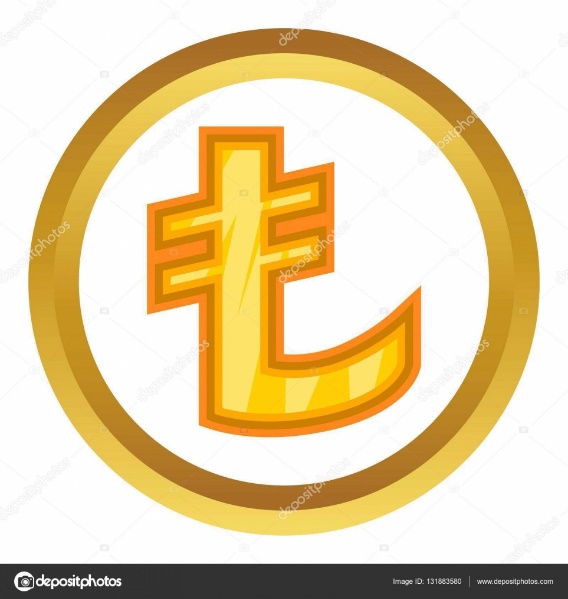 Asgari Proje Süresi: 6 Ay
Azami Proje Süresi: 9 Ay
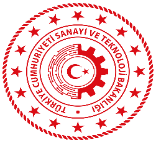 UYGUN MALİYETLER
Katma değer vergisi (KDV) giderleri,
Piyasa fiyatlarına uygun olmaları ve projenin uygulanabilmesi için gerekli olma koşulu ile hizmet alım (danışmanlık vb.) maliyetleri,
İhale ilan bedeli.
Taşeron maliyetleri (basım, etkinlik organizasyonu vb.),
Fizibilite desteği kapsamında fizibilite raporunun eki olarak hazırlanacak, maliyet hesaplamaları ve teknik tasarımlara temel olmak üzere keşif özeti, yaklaşık maliyet belgeleri, tesis yerleşim planı ve avan proje hazırlanması
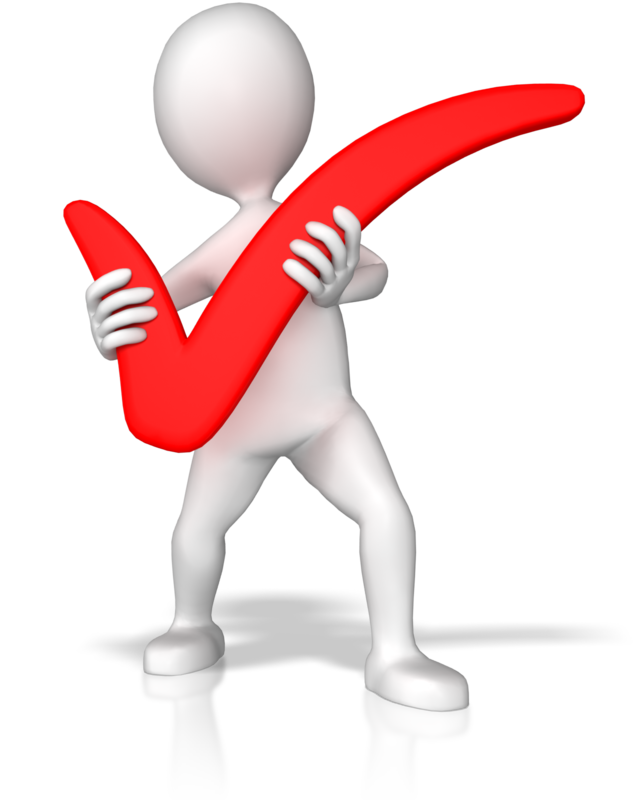 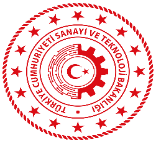 UYGUN OLMAYAN MALİYETLER
İnşaat, tadilat vb.,
İnsan kaynakları,
İdari gider maliyetleri,
Yeni ve/veya ikinci el araç, ekipman ve/veya mal/malzeme alımı,
Her türlü hammadde maliyetleri,
Yararlanıcı veya ortakları dışındakiler tarafından gerçekleştirilen maliyetler,
Yararlanıcının  ve proje kapsamında görev alan kişilerin kusur ve ihmalleri sebebi ile doğacak olan ceza, zam, faiz ve sair giderler,
Borçlar; zarar veya borç karşılıkları,
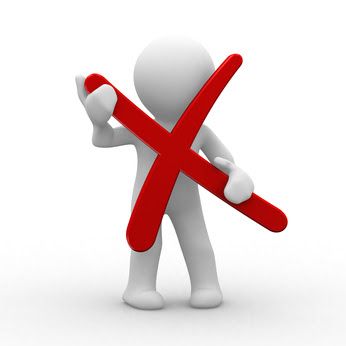 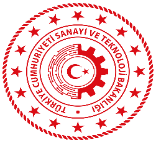 UYGUN OLMAYAN MALİYETLER
Faiz borcu,
Halihazırda başka bir kapsamda finanse edilen kalemler,
Arazi veya bina alımları, kamulaştırma (istimlak bedelleri),
Leasing yolu ile yapılacak makine, ekipman temini,
Kur farkından doğan zararlar,
Projenin uygulanmasına katılan kamu görevlilerinin maaşları,
Proje başlangıcından önce yapılan hazırlık çalışmalarının ve diğer faaliyetlerin maliyetleri,
Salt sözleşmeye, teminatlara ve Ajans ile yararlanıcı arasındaki mali ödemelere ilişkin her türlü vergi, resim, harç ve sair giderler, 
Amortisman giderleri.
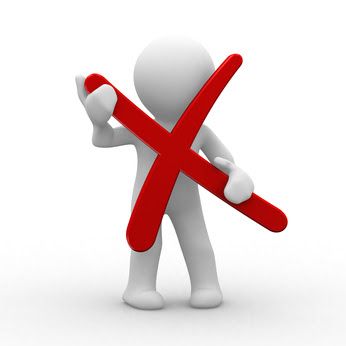 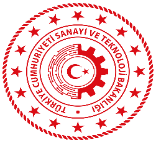 BAŞVURU ŞEKLİ VE YAPILACAK İŞLEMLER
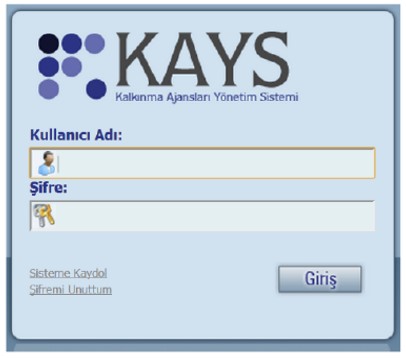 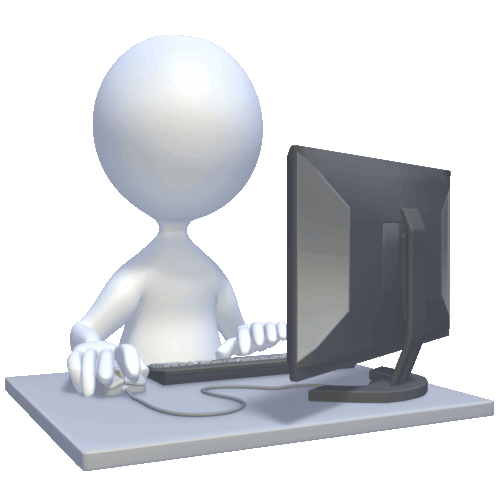 https://kaysuygulama.sanayi.gov.tr
http://portal.kays.sanayi.gov.tr
14
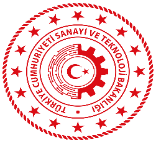 BAŞVURU ŞEKLİ VE YAPILACAK İŞLEMLER
Bu destek türünde, proje teklif çağrısı usulü uygulanmaz!!!
15
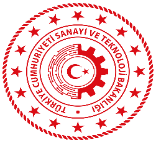 BAŞVURU ŞEKLİ VE YAPILACAK İŞLEMLER
16
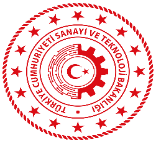 ÖNEMLİ UYARILAR
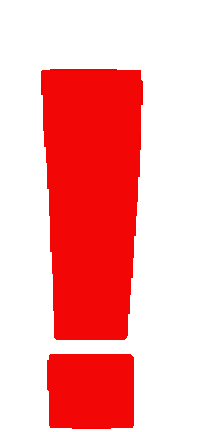 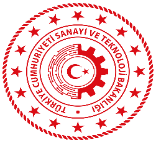 ÖNEMLİ UYARILAR
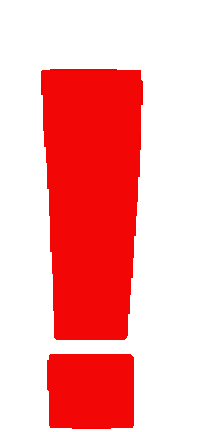 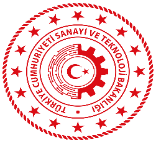 ADRESLERİMİZ
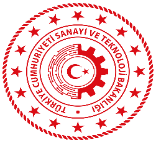 ÖNEMLİ TARİHLER
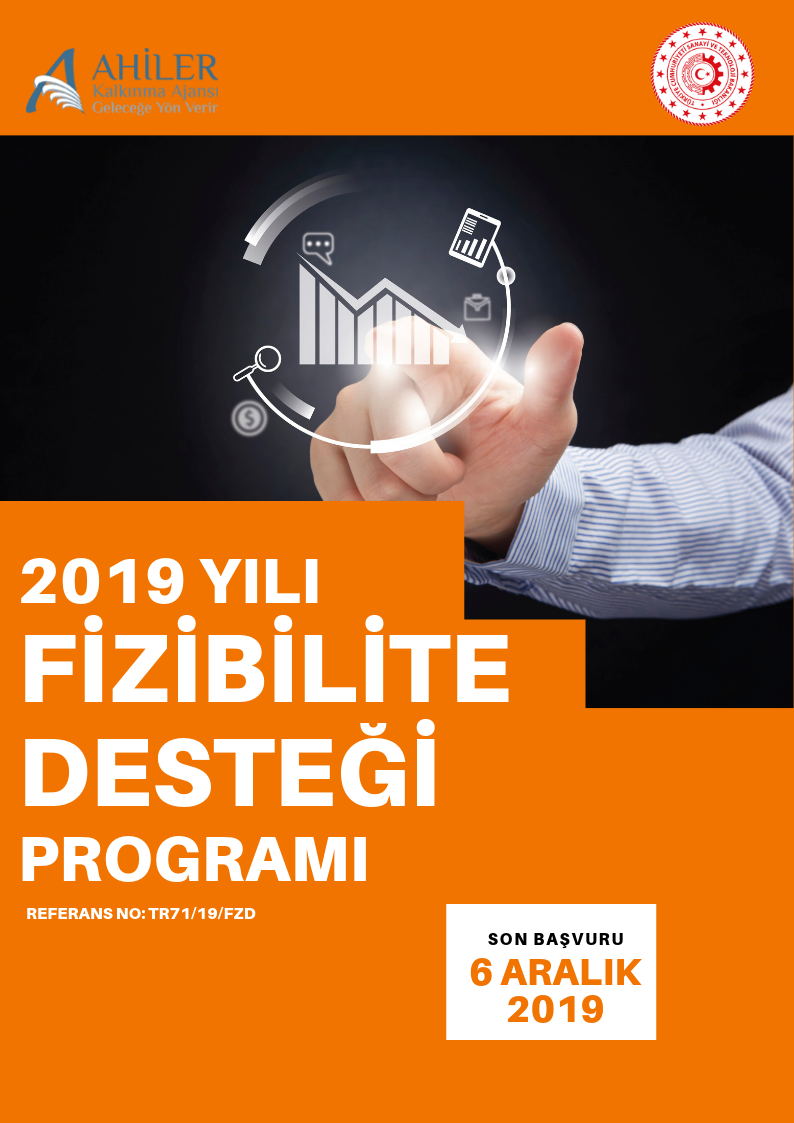 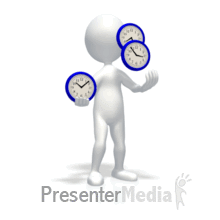 Sorularınız için
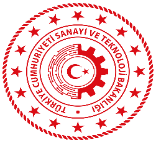 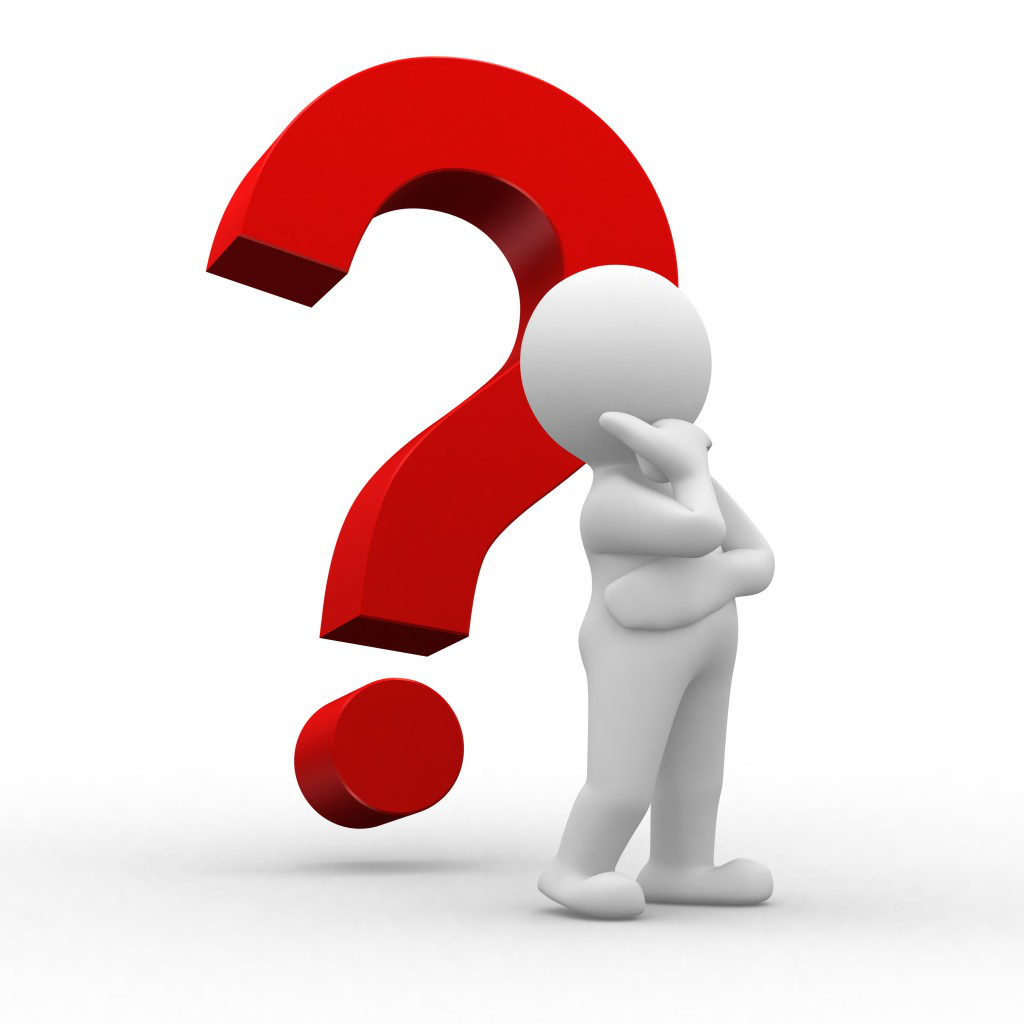 E-posta adresi: pyb@ahika.gov.tr
Faks: 0 384 214 00 46
SSS(Sıkça Sorulan Sorular)
Ajans internet sitesinden yayınlanacaktır.
www.ahika.gov.tr
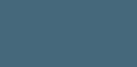 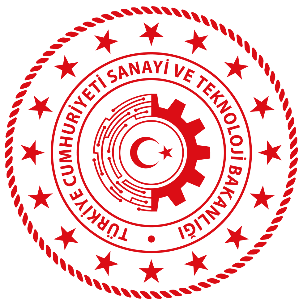 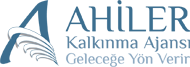 TEŞEKKÜRLER
Tel: 384 214 36 66
Faks: 384 214 00 46
E-posta: pyb@ahika.gov.tr
 www.ahika.gov.tr
22